Cybersecurity and Journalism
Learning Outcomes for this Module
Learn why cybersecurity is important for journalism.
Communicating online and keeping your data and yourself safe and secure.
Keeping information safe when working remotely.
Why you should evaluate online sources.
Ways to protect your data.
2
Introduction
Journalism & Cybersecurity
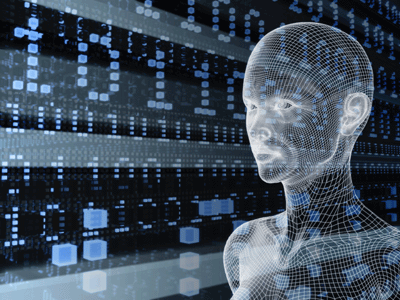 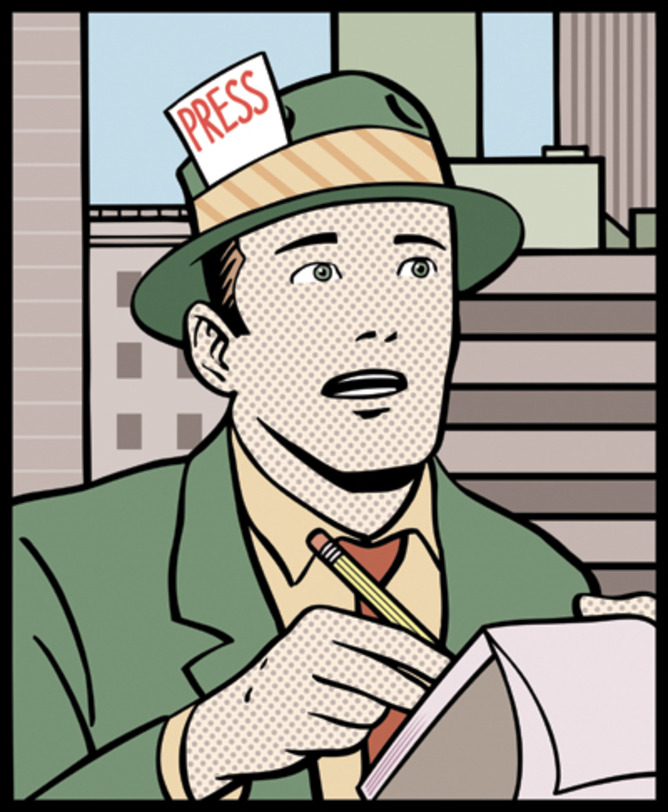 This Photo by Unknown Author is licensed under CC BY-ND
This Photo by Unknown Author is licensed under CC BY-NC-ND
4
Cybersecurity & Journalism, why? - 1
Many journalists have been the targets of assault, both physical and digital.
Hackers have managed to destroy journalists’ data or evidence.
Journalists have had their personal information stolen and leaked.
Some journalists have faced life-threatening situations.
5
Cybersecurity & Journalism, why? - 2
Proper security helps protect a journalist’s sources.
Data is kept secure if a device needs to be turned over to authorities.
Communications are kept secure from potential eavesdroppers using some form of surveillance.
6
Ask Yourself
Is my Internet connection private?
Do I store confidential information on USB drives?
Have I exchanged personal information through email?
Have I received suspicious-looking emails from unknown sources?
Do I work remotely using public Wi-Fi or cellular data?
These are all things to think about when it comes to cybersecurity and journalism.
7
Communications
Communications and Security
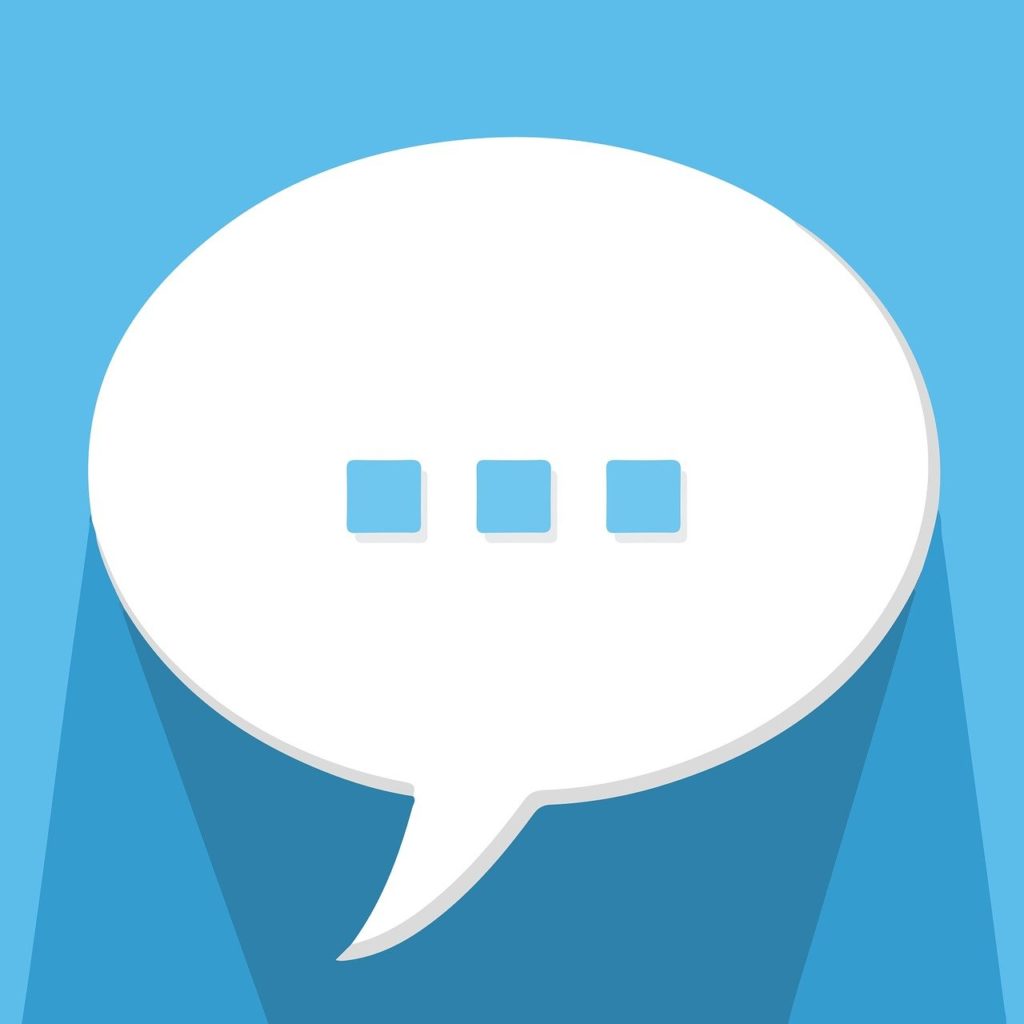 This Photo by Unknown Author is licensed under CC BY-SA-NC
9
Communicating Online
The method to securing communications over networks is encryption.
Emails, text chat, and video chat all use encryption to prevent unauthorized parties from eavesdropping.
The three types of data to be encrypted are:
At rest
In transit
In use
10
Data At Rest, In Transit, and In Use - 1
Data at rest is information that is stored on a drive and is not being accessed, such as old files and notes.
Data in transit is data currently being sent from a sender to a receiver. Sending an email is consider data in transit.
An email gets encrypted prior to being sent, and then is decoded once it verifies that it arrived in the recipient’s inbox.
11
Data At Rest, In Transit, and In Use - 2
Data in use is information that is currently being accessed.
Shared documents, such as an online Word or Excel document, that can be edited by multiple people at once is data in use.
Data in use has an active encryption that prevents unauthorized parties from accessing the information.
12
Communicating In-Person and Working Remotely
It is important to be aware of your surroundings.
Someone could potentially eavesdrop on you.
There have been incidents involving listening and recording devices to bug individuals.
These can include hidden microphones, cameras, and other devices.
13
Communicating In-Person and Working Remotely (cont.)
Be aware of sightlines to your devices if you have private information on a screen.
It is important to protect our devices. Lock your devices when they are not in use.
See our Secure Remote Working module for more information.
14
Working as a Team
It is important to maintain smart security practices on an organization’s network.
If one person’s system becomes compromised, it puts all systems on a network at risk.
Certain malware, such as worms, can self-replicate and spread across networks.
15
Online Presence and Reactions
Anything a journalist publishes online is likely to gain the ire of some group of individuals bent on trolling their opinion.
Proper cybersecurity is important in maintaining a safe physical presence from potential attackers.
Cybersecurity is a necessity in helping prevent harassment and doxing.
16
Evaluating Online Sources
Evaluating Online Resources
The Internet is an excellent resource for information, however there are many unreliable sources on it.
Search engines are designed to use an algorithm that will better populate results based on the keywords you submit.
Search engines may prioritize certain results over others depending on the ownership of a website, such as sites owned by Google.
18
Domain Extensions (1 of 3)
Domain extensions following a URL help identify the type of website that is using the domain.
Common extensions include:
.com – Most commonly-used extension for commercial websites.
.ca – Extension for commercial and government Canadian-branded websites.
19
Domain Extensions (2 of 3)
Common extensions include:
.edu – Websites linked to educational institutions.
.gov – US government-associated websites.
.org – Organization associated websites. Many non-profits use .org
.net – Originally designed for network administration service websites.
20
Domain Extensions (3 of 3)
.com, .ca, .org, and .net are domains that can be purchased by anyone.
.ca does require a Canadian presence to register.
Just because a website ends in “.org” does not necessarily mean it is a credible source. Many organizations just use “.com” domains.
Pay attention to authors, publishing dates, and other credentials of a website to help determine its credibility.
21
Clickbait Sources
Many articles and online videos use hyperbole to garner clicks from potential viewers.
Titles often are meant to shock a reader or pique their curiosity with general wording that does not provide detail. Example: “You Won’t Believe…!”
Clickbait is often used in social engineering scams involving games or quizzes claiming a viewer will be unable to complete the challenge.
22
Personal Websites
Anyone can create a website or a blog.
What one posts can be opinion and does not necessarily require facts.
Many personal blogs/sites will be biased toward the individual or people contributing the information.
It is important to research who the author of a website is and their affiliations before trusting them as a source.
23
News Articles and Databases
News outlets often provide online versions of their articles.
It is important to learn what you can about an organization before sourcing and citing from it. Certain organizations may have biases.
Official databases are often great sources of information.
Information is largely screened before being added to a database.
24
Wikipedia
While Wikipedia can be useful for researching and learning, Wikipedia itself does not consider the site to be a reliable source.
Articles can be edited by anyone at any time.
Wikipedia has disclaimers warning readers about the validity of information that is written in an article.
25
Verifying Online
The website DataJournalism.com has a suggested list of various tools for verifying information.
Some tools can:
Verify the identities of individuals through social media use and their digital footprint.
Verify locations through geolocation and global mapping tools such as Google Maps.
Verify the legitimacy of digital photos.
26
Verifying Online (continued)
You can use reverse image search tools to potentially find where an image originated from and by whom.
There are tools that will combine the information of various websites and cross reference them.
There are databases you can use that give access to free public records.
27
Protecting Your Data
VPN
A Virtual Private Network is a service that can encrypt your network connection.
Enabling a VPN will prevent external connections, such as websites you visit, from seeing your home IP (Internet Protocol) address.
An IP is made up of numbers, but an easier way to imagine it is instead of your address being: “123 Main Street” the Internet sees it as: “789 Fake Road” while using a VPN.
29
VPN (continued)
Masking your IP address is helpful in preventing doxing.
A VPN will encrypt your information when using a public network, making your connection secure from other devices on the same network.
Popular VPNs include:
NordVPN
ExpressVPN
Surfshark.
30
Data Storage and Encryption (1 of 2)
Information stored on a portable drive is considered at-rest data, as it is information that is not being currently used.
Normally information and data stored on drives can be accessed by anyone who connects a drive to their device.
Portable drives should be encrypted and secured to prevent leaks in the event a drive is lost or stolen.
31
Data Storage and Encryption (2 of 2)
Many portable drives, such as the My Passport by Western Digital, feature software to encrypt data.
Data is encrypted using 256-bit AES encryption, making the data secure from anyone without the key.
See our Encryption module for detailed information.
32
TLS stands for Transport Layer Security.
Encrypting Emails
Many email clients use TLS to encrypt emails.
TLS only protects email information while the data is in transit, but not once it has been delivered.
There are free third-party add-ons for encrypting emails, such as browser extensions like FlowCrypt that uses PGP (Pretty Good Protection) to encrypt.
Both sender and receiver need to have the extension to be able to encrypt and decrypt.
33
Encrypting Emails with S/MIME – 1/3
S/MIME is a widely supported encryption protocol used for protecting emails with enhanced encryption.
Encryption occurs before the email is transmitted using a public key.
A private key is required by the recipient to decrypt the email and make it readable.
34
Encrypting Emails with S/MIME – 2/3
This allows S/MIME encryption to protect data both at-rest and in-transit.
Even after you send or receive an email encrypted with S/MIME, if your account were compromised, the email contents would be safe as long as an attacker lacks the private key.
Both the sender and receiver must have an email application that supports S/MIME and have it enabled.
35
Encrypting Emails with S/MIME – 3/3
Gmail will display a green lock for emails that are encrypted with S/MIME.
S/MIME encryption is not free and requires digitally signed certificates installed on every device utilizing it to be usable.
36
Using IoT Devices
Many of our devices that connect to networks, such as smart speakers and wearable health trackers, are called IoT devices.
Smartphones, computers, and tablets are not considered IoT devices.
These devices are convenient to use, but they are severely lacking in built-in security.
37
Using IoT Devices (continued)
Using a device, such as an Amazon Echo, to call up a contact could potentially expose that data and private information to a hacker.
Ensure you have properly secured and encrypted IoT devices connected to your network if you plan to integrate them into your work routine.
38
Best Practices
Protect Yourself
Use a VPN on public networks and on a home network.
Avoid submitting personal information over a public network.
Do not share personal information with unverified sources.
Use strong passwords and two-factor authentication.
Delete your browsing history and cookies.
40
Protect Yourself (continued)
Lock your devices whenever they are not in use.
Utilize encryption services to secure your data.
Verify your sources before communicating with them.
Be aware of phishing scams and social engineering attempts.
Have a firewall and antivirus installed to help protect you from spyware and other malware.
41
Keeping Your Sources Safe
Treat personal information given by a source as if it were your own.
This does not give you the right to share their information without consent.
Redact or change names if the situation requires it and indicate you have done so for purposes of integrity.
Use digital tools to blur and censor names or faces in images and videos featuring a source.
42
Conclusions
In Conclusion (1 of 3)
Your data is considered at rest, in transit, or in use depending on its current state.
You should protect your personal information and the personal information of your sources.
Working remotely means more than protecting your data. You should also protect yourself.
Be aware of your surroundings and take care of information you share aloud.
44
In Conclusion (2 of 3)
Be aware of online risks when using a device. One compromised device could infect an entire network.
Not all information on the Internet can be considered reliable. Evaluate your sources.
Pay attention to not only domain registration, but who the author is and any affiliations of theirs.
Use a VPN to protect yourself working remotely, and to hide your IP address on a home network.
45
In Conclusion (3 of 3)
Backup your data regularly.
Use encryption to protect your stored data in the event it is lost or stolen.
Consider using encryption on emails that contain confidential information.
Avoid using IoT devices, such as a smart speaker, when working with private information.
46
Canadian Internet Registration Authority (CIRA)
These modules were made possible by the contributions of CIRA and their Community Investment Program.
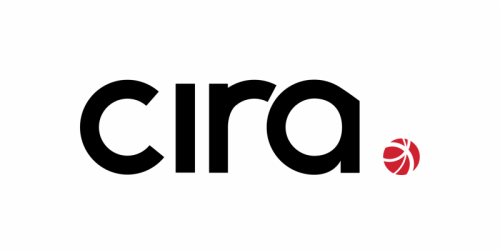 47
References (1 of 4)
".ca Domains." Canadian Internet Registration Authority, www.cira.ca/ca-domains. Accessed 16 Mar. 2021. 
Arntz, Pieter. "Cybersecurity for journalists: How to defeat threat actors and defend freedom of the press ." Malwarebytes Labs, 10 Jan. 2020, blog.malwarebytes.com/how-tos-2/2019/11/cybersecurity-for-journalists-how-to-defeat-threat-actors-and-defend-freedom-of-the-press/. Accessed 11 Mar. 2021.
48
References (2 of 4)
Baldwin, M., et al. "Azure data security and encryption best practices." Microsoft Docs, 9 Mar. 2020, docs.microsoft.com/en-us/azure/security/fundamentals/data-encryption-best-practices. Accessed 12 Mar. 2021.
"Evaluating Digital Sources." Purdue Online Writing Lab, owl.purdue.edu/owl/research_and_citation/conducting_research/evaluating_sources_of_information/evaluating_digital_sources.html. Accessed 16 Mar. 2021.
49
References (3 of 4)
"How Cybersecurity Makes Journalism Safer." Infoguard Cyber Security, 25 Sept. 2020, www.infoguardsecurity.com/how-cybersecurity-makes-journalism-safer/. Accessed 11 Mar. 2021.
Newman, Lily H. "How to Sweep For Bugs and Hidden Cameras." Wired, 9 Dec. 2017, www.wired.com/story/how-to-sweep-for-bugs/. Accessed 16 Mar. 2021.
"Researching with Wikipedia." Wikipedia, en.wikipedia.org/wiki/Wikipedia:Researching_with_Wikipedia. Accessed 16 Mar. 2021.
50
References (4 of 4)
"What is Doxing – Definition and Explanation." Kaspersky, www.kaspersky.com/resource-center/definitions/what-is-doxing. Accessed 16 Mar. 2021.
"Verification Tools." DataJournalism.com, datajournalism.com/read/handbook/verification-1/verification-tools/10-verification-tools. Accessed 17 Mar. 2021.
51